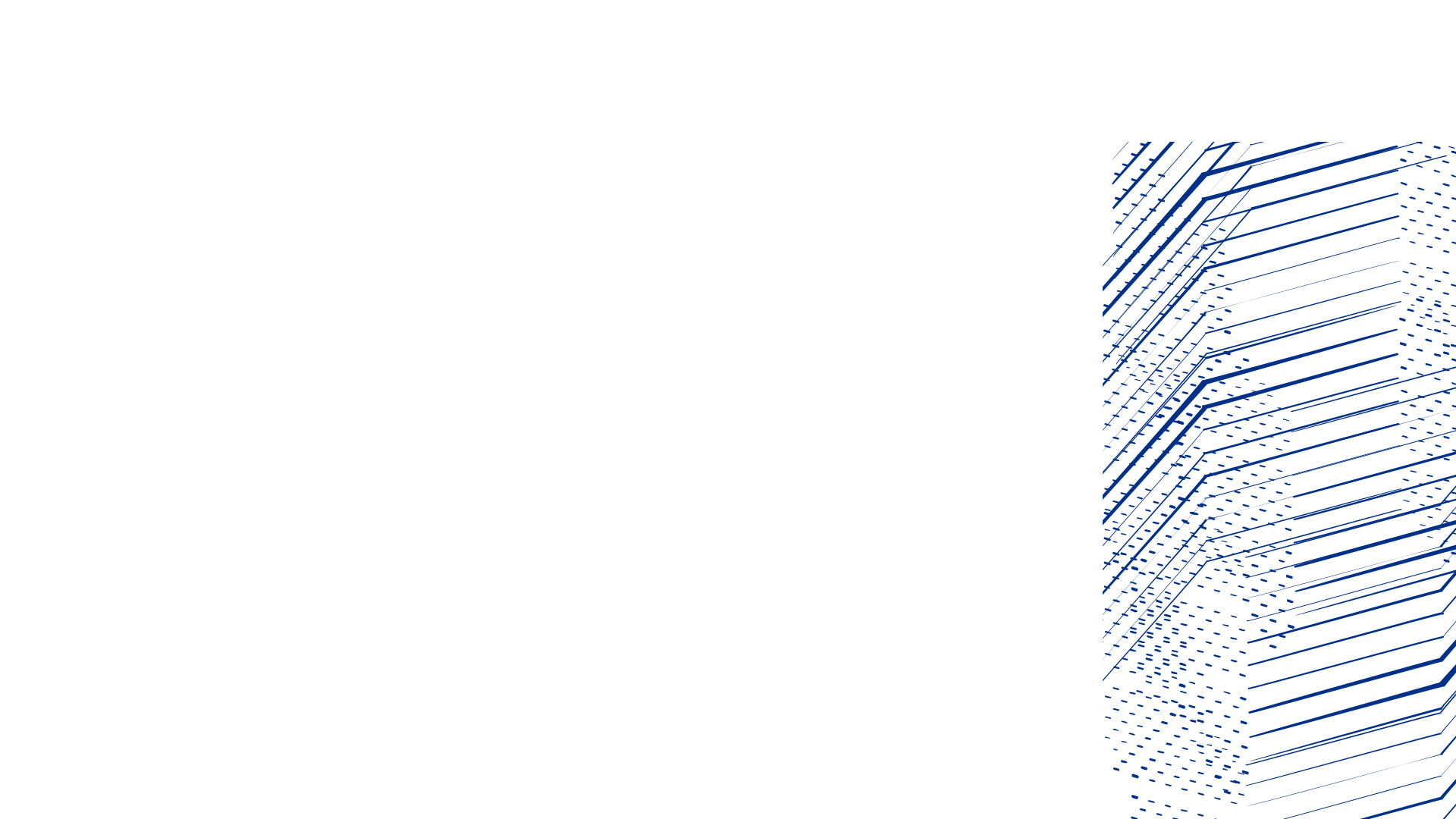 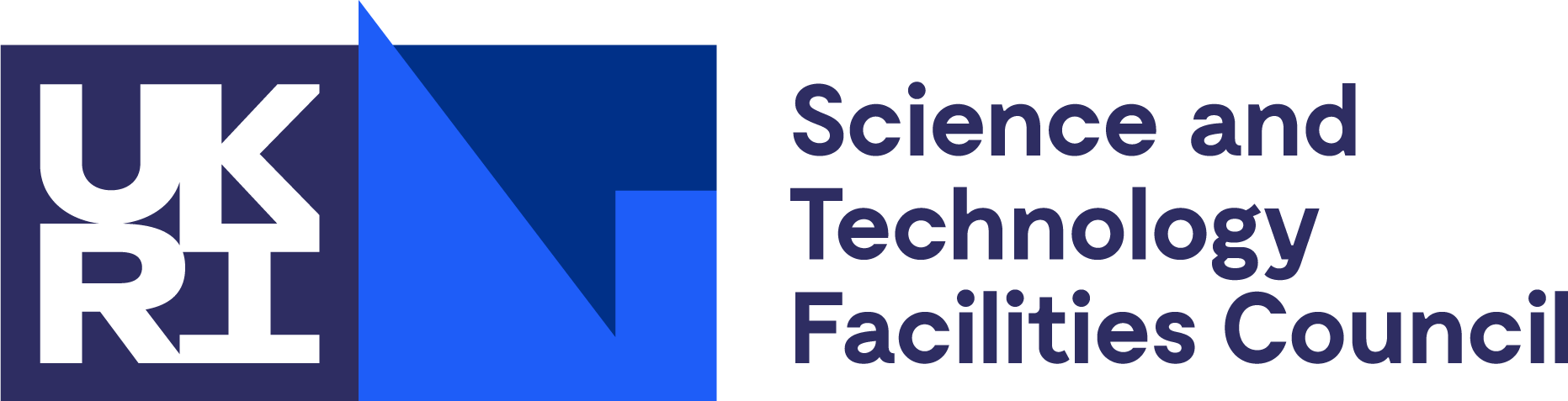 Science Board (PPAN) Update
Professor Keith Grainge
Chair, Science Board (PPAN)
23rd April 2025
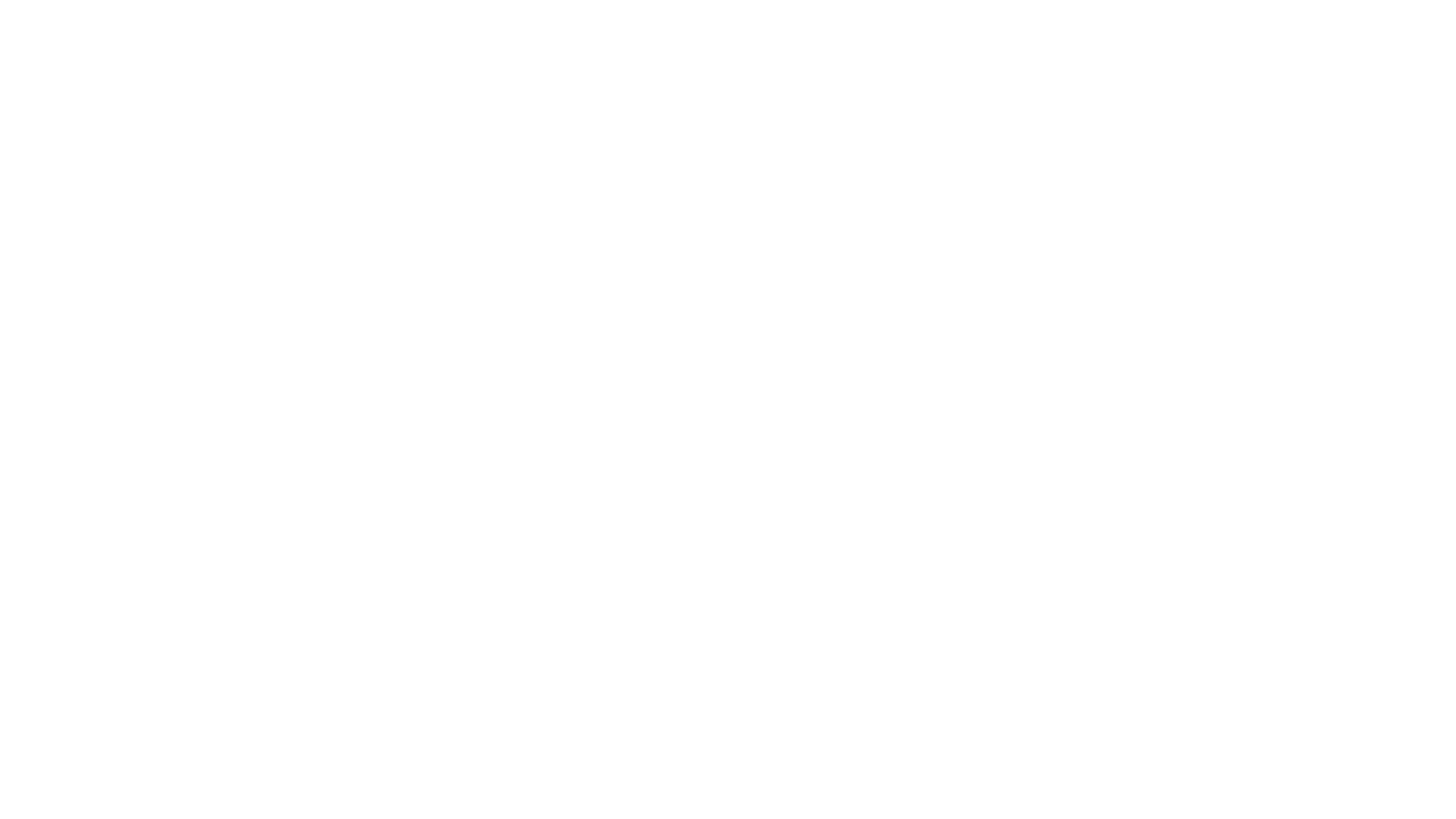 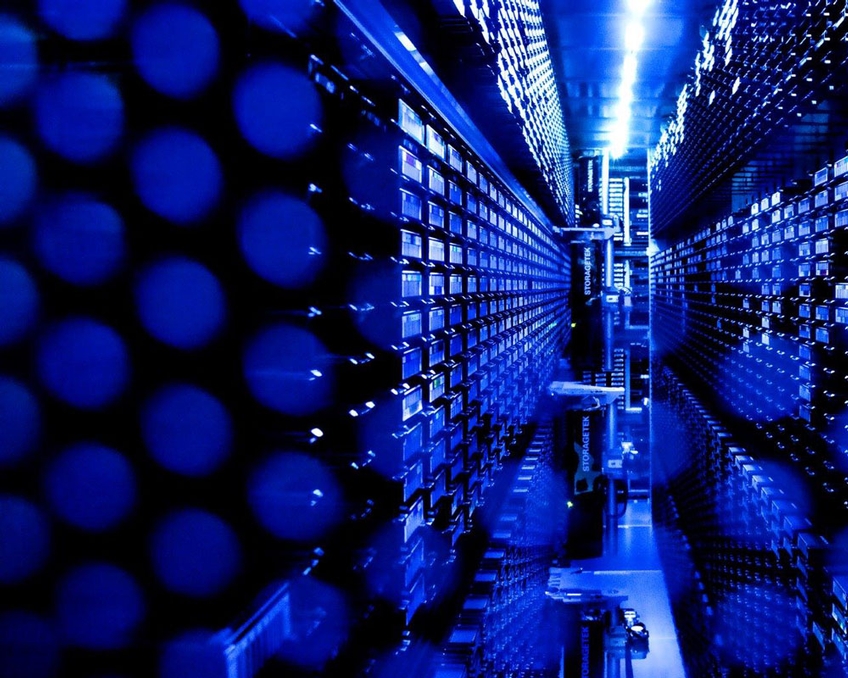 Overview
SB Membership and structure
Current financial challenge
PPAN Roadmap development
Top level recommendations
Image © STFC Alan Ford
Membership of Science Board (PPAN)
6 Particle Physicists
6 Astronomers
2 Nuclear Physicists
2 Astro-Particle Physicists
Keith Grainge (Chair)
Martin Bauer (Deputy Chair)
Tracey Berry
John Bridges
Alison Bruce
Judith Croston
Gavin Davies	
Ineke De Moortel
Francesca Di Lodovico
Monica D’Onofrio
George Efstathiou
Tim Gershon
Anne Green
David Jenkins
Seb Oliver
Iain Steele
Patrick Sutton
Many thanks to members rotating off:
Daniella Bortoletto
Dave Charlton
Dave Ireland
Amelie Saintonge
new
STFC Office: 	Laura Woodward
		Claire Jones
https://www.ukri.org/who-we-are/stfc/how-we-are-governed/advisory-boards/science-board/
[Speaker Notes: Only seeking one new member of SB(PPAN) this year, which will be in Astronomy]
STFC science advisory structure
STFC Executive Board
STFC Council
Science Board (PPAN)
Science Board (Facilities and Laboratories)
Nuclear Physics 
Advisory Panel
Education, Training, Careers Committee (ETCC)
Physical Sciences &
Engineering Advisory Panel
Astronomy 
Grants Panel
Astronomy 
Advisory Panel
Advisory Panel for Public Engagement (APPE)
Life Sciences & Soft Materials Advisory Panel
Nuclear Physics
Grants Panel
Particle Astrophysics
Advisory Panel
Particle Physics
Grants Panel (x2)
Solar System 
Advisory Panel
Projects Peer 
Review Panel
Particle Physics 
Advisory Panel
NB: STFC e-infrastructure advisory group (SEAG) reforming into Computing Advisory Panel (CAP)
[Speaker Notes: If a new version of this diagram exists with CAP then that would be nice]
Grant lines – PP and Astro
Substantial saving required for 2025-26
Future funding depends on SR2 
Sub-committees of SB(PPAN) met with GB around Christmas
Astronomy
25-26: 48 Small Awards (AGP: 65 of 155);3 Large Awards (11 full proposals; 39 SoIs); 3 month delay
Particle Physics
25-27: Award 2 year grant with 18 months of PDRA funding
Allow PIs to manage resource allocation
Endorsed at full SB(PPAN) meeting 13/3/25
Nuclear Physics CGs not impacted at present
[Speaker Notes: Originally PP CGs were to be issued for 4 years but this would limit flexibility / require rescinding grants should this become necessary after SR2
NB PIs always have responsibility to manage resource allocation, but in this case they will have to devise a strategy to deal with the reduction from what was requested in successful areas]
SR short-term impact
New projects recommended for funding to be paused / withdrawn
H3+Beams (new project, not funded)
AWAKE (withdrawal from next phase)
HL-LHC (Crab cavities completed; no involvement in commissioning)
Swift-HEP (withdrawal form next phase; sustainability impact)
GridPP7 hardware (unlikely to meet UK pledge to wLCG)
DRD (new project, not funded; R&D at some level needed for future) 
Medium scale DM experiment (DarkSPHERE)
BlueMuse (new project, peer review stopped)
Euclid (new project, peer review stopped) 
Reduced UK pledge to international SKA SRCNet
PPAN Roadmap - objective
Overall goal is to produce prioritized Strategic Roadmap
In the context of the PPAN programme budget
Not a Balance of Programmes & not a Programmatic Review
Long-term prioritized roadmap needed & has been lacking 
Will frame future decision making, enable strategic approach to funding
Balance of exploitation, M&O, development projects and R&D etc.
Balance of projects small/medium/large
Support pipelines e.g., skills, technology, funding etc.
“A balanced programme of excellent science across the PPAN research areas over a 10-year timeframe, within a realistic financial planning envelope”
Roadmap inputs
Programme portfolios prepared by Programme Managers
Papers on CCIP, Skills and Talent, Public Engagement
Input from SB(F&L) reps and Dave Newbold to ensure that plan for National Labs aligned with PPAN Roadmap
Task-and-Finish Groups with co-opted members from SB(F&L) initiated to look at Computing, Accelerators and Sustainability
Interactive finance tool for inspection of current and projected programme
SoIs for future aspirational projects
Community engagement through town halls, email and questions
Advisory Panels provided updates and SWOT analyses 
Advisory Panel Chair presentations summarising community input
SB(PPAN) reps joined AP meeting to allow flow of information
[Speaker Notes: CCIP – Cross Cutting and International Programme]
Roadmap Activities during 2024
Roadmap was a focus for all SB meetings in 2024 
SB(PPAN) Members asked to analyse and comment on portfolios
Consider balance between R&D, theory, construction, and exploitation 
Consider quality, effectiveness, and impact of portfolio for the next 10 years
Focus on ‘Discovery Potential’ and ‘Step Change in Capability’ 
Complete 4 page assessment addressing 9 questions, including:
Delivery of STFC strategic priorities; key technologies; shape of portfolio in 10 years; risks; changes in funding levels
Catagorise priority of funding lines in the portfolios
Top / Very High / High / Medium / Low
Rapporteurs merged responses into single portfolio report
Top level statements
Aim was to have a good draft for March 2025 meeting
SB(PPAN) recommended that it was inappropriate to publish before SR2; delay until Autumn 
PPAN programme’s strengths lie in its global scientific leadership, diverse and balanced portfolio, access to world-class infrastructure, and strong focus on talent development
Overall balance & breadth of projects broadly supported
SR1 impact has necessarily had to fall on the grants lines
Ideally spread the impact across programme 
Grant lines are identified as a top priority
Both SBs working now on recommendations for future
Investigate whether commitments can be reduced / withdrawn
Propagate the effects to the 10-year timeframe
Minimise effects on ECRs
Extraordinary SB(PPAN) meeting 15th April
[Speaker Notes: Overall balance & breadth of projects across Construction, Operations & Maintenance and Exploitation broadly supported]
Summary
The PPAN programme faces a significant financial challenge
The scale of the challenge has increased rapidly over last few months
STFC have been consulting regularly with both SBs for recommendations on how to proceed
STFC has been as transparent as possible with SBs
STFC staff have put in a huge amount of work to assist
However, confidentiality essential during the process
Real risk of damage to the outcome otherwise
10-year Roadmap work will allow recommendations to be made
Publication of Roadmap to follow after impact of SR2 evaluated
[Speaker Notes: Make sure to emphasise that STFC faces a financial challenge and that PPAN is not being unfairly “picked on”]